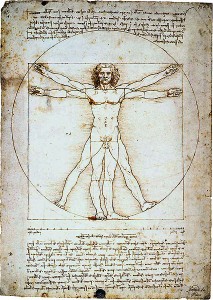 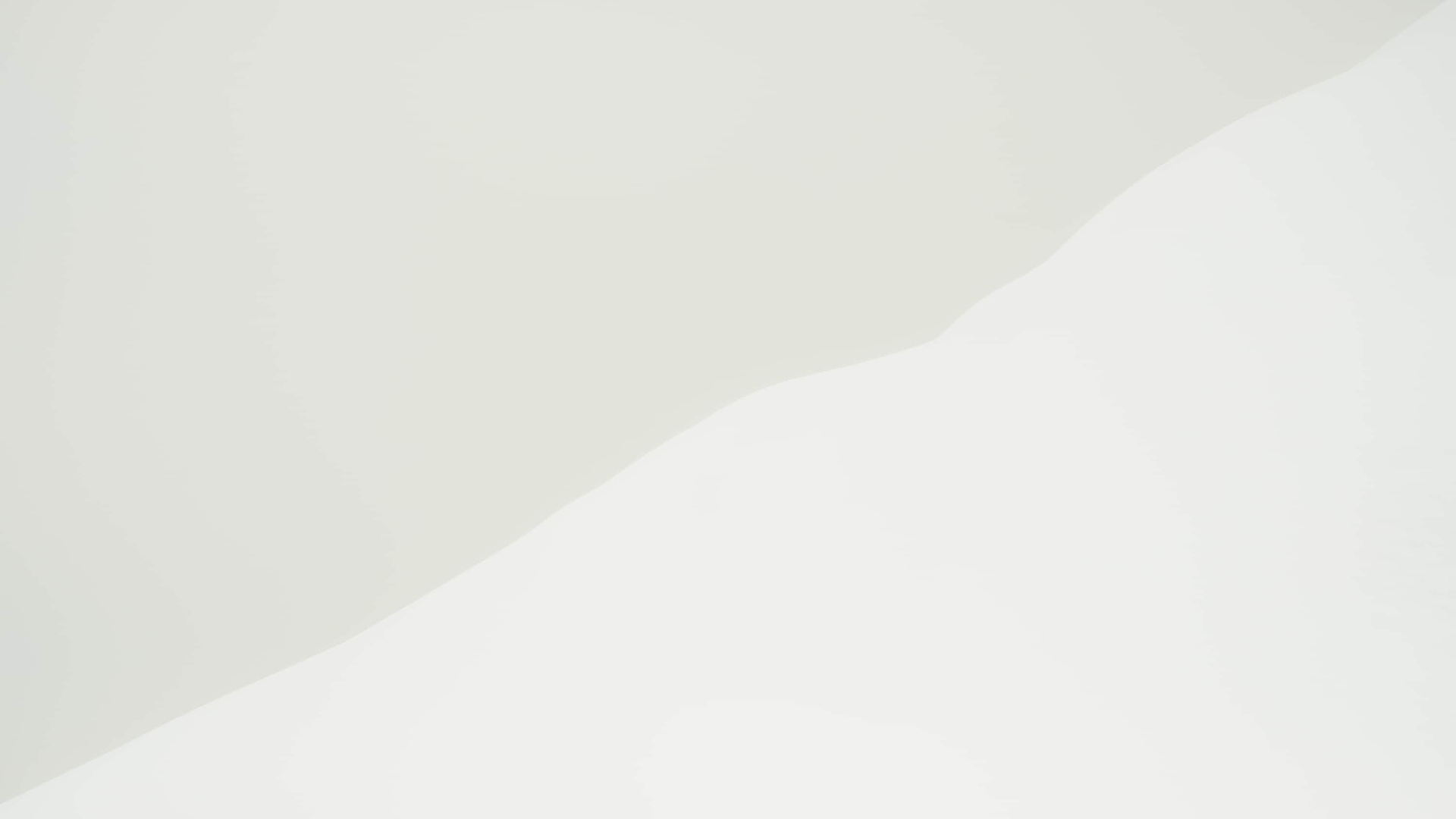 RENASCIMENTO

O Classicismo Português 

 Luís de Camões
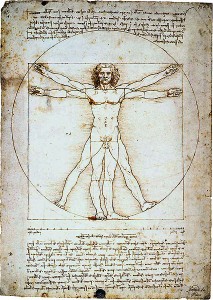 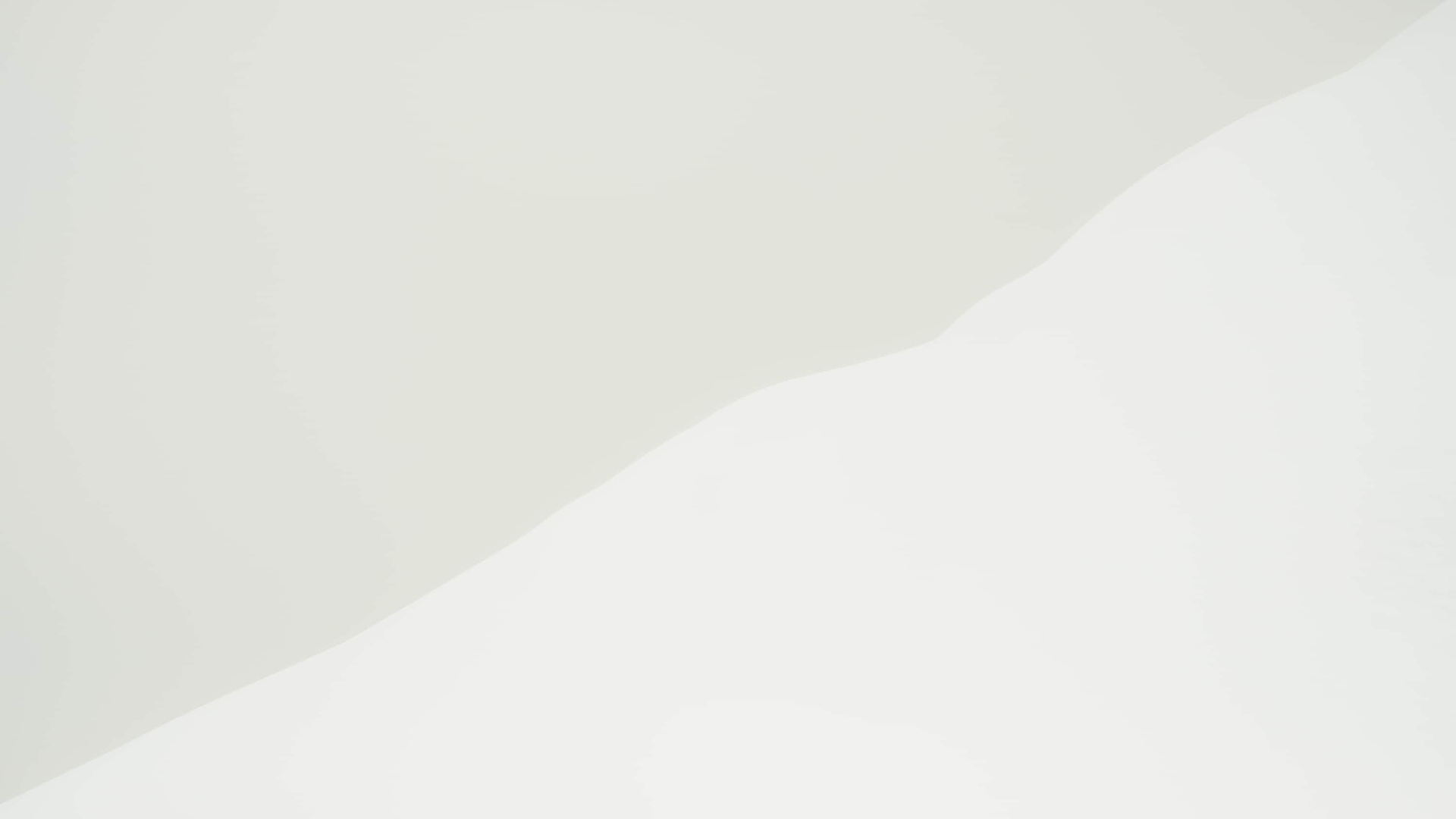 Representação do homem de proporções perfeitas;
inspirado na obra Os dez livros da Arquitetura (De Architectura),  escrita pelo arquiteto romano Marcus Vitruvius Pollio;
Vitruvius: construção de um templo deveria se basear nas proporções do homem, consideradas divinas;
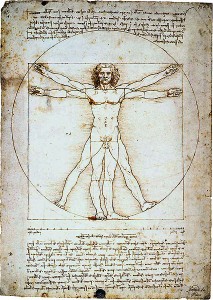 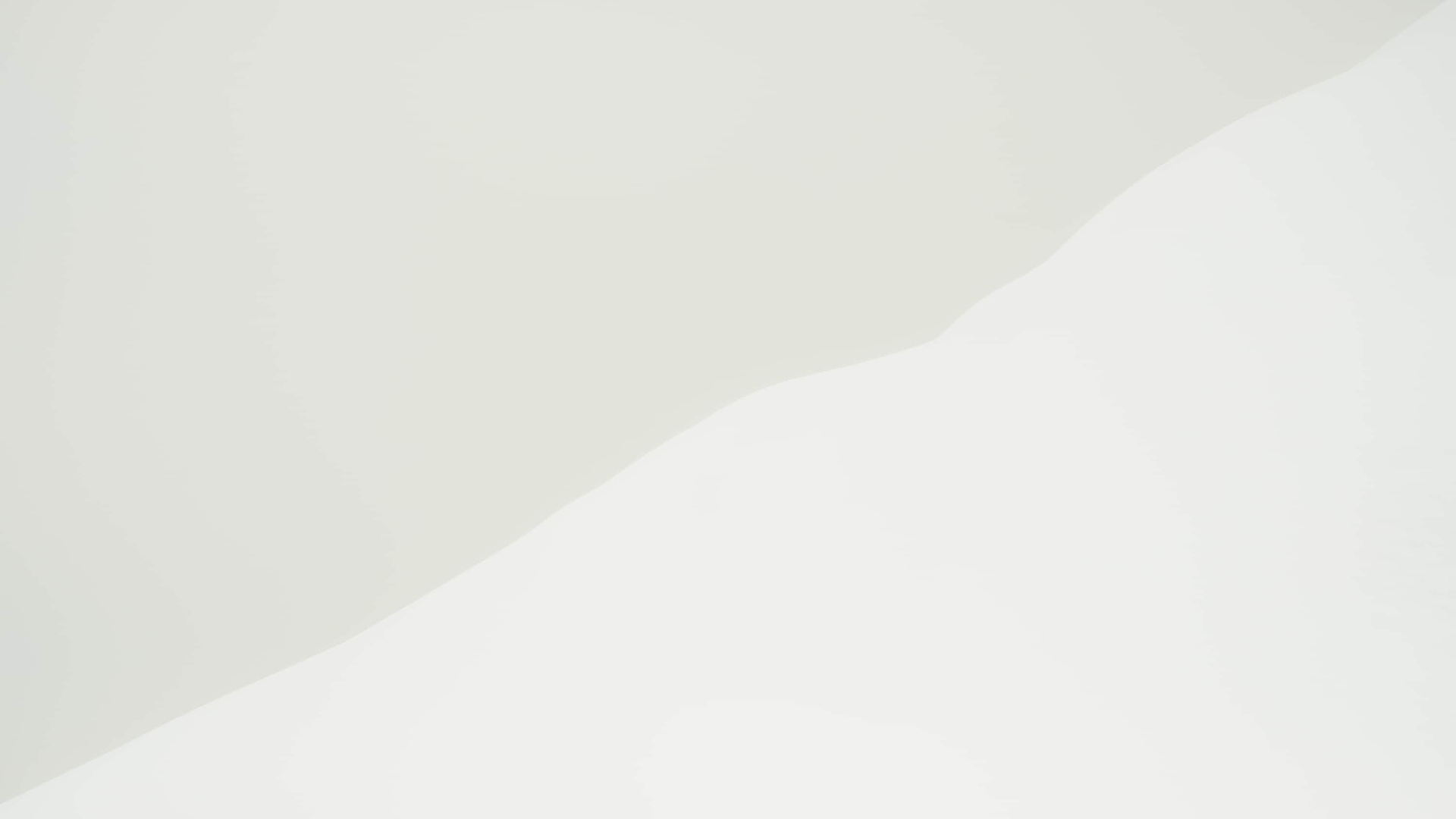 Dimensões perfeitas segundo Vitruvius
Um palmo é a largura de quatro dedos;•    Um pé é a largura de quatro palmos;•    Um antebraço ou cúbito é a largura de seis palmos;•    A altura de um homem é quatro antebraços (24 palmos);•    Um passo é quatro antebraços;•    A longitude dos braços estendidos de um homem é igual à altura dele;•    A distância entre o nascimento do cabelo e o queixo é um décimo da altura de um homem;•    A distância do topo da cabeça para o fundo do queixo é um oitavo da altura de um homem;•    A distância do nascimento do cabelo para o topo do peito é um sétimo da altura de um homem;•    A distância do topo da cabeça para os mamilos é um quarto da altura de um homem;•    A largura máxima dos ombros é um quarto da altura de um homem;•    A distância do cotovelo para o fim da mão é um quinto da altura de um homem;•    O comprimento da mão é um décimo da altura de um homem;
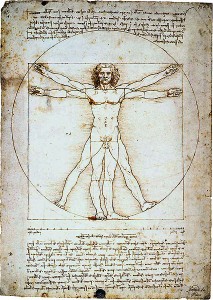 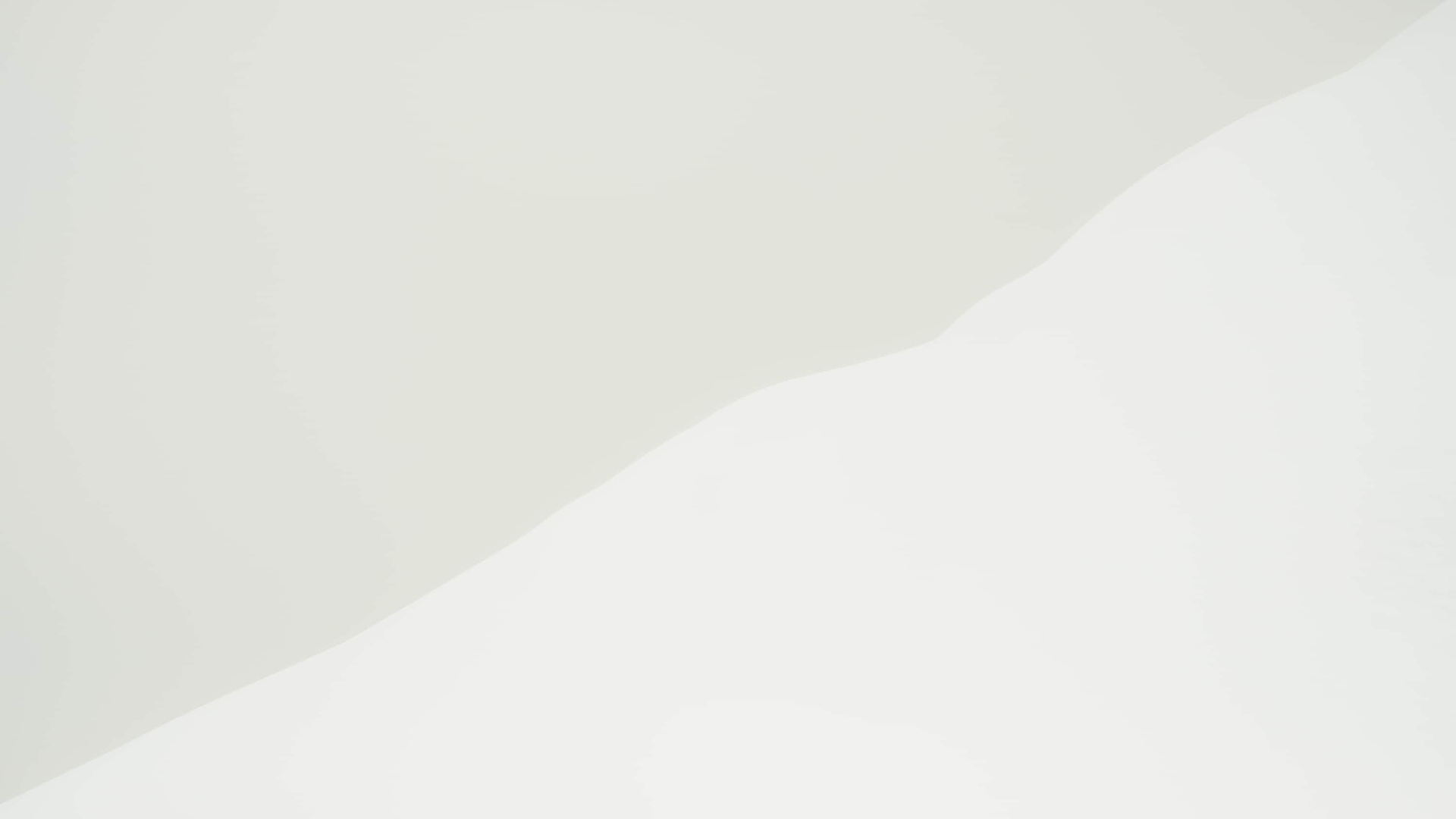 Atualmente, pode-se pensar em termos numéricos:
•    Face, do queixo ao topo da testa -> 1/10 da altura do corpo.•    Palma da mão, do pulso ao topo do dedo médio: -> 1/10 da altura do corpo.•    Cabeça, do queixo ao topo: -> 1/8 da altura do corpo.•    Base do pescoço às raízes do cabelo: -> 1/6 da altura do corpo.•    Meio do peito ao topo da cabeça: -> 1/4 da altura do corpo.•    Pé: -> 1/6 da altura do corpo.•    Largura do peito: -> 1/4 da altura do corpo.•    Largura da palma da mão: -> quatro dedos.•    Largura dos braços abertos: -> altura do corpo.•    Umbigo: -> centro exato do corpo.•    Base do queixo à base das narinas: -> 1/3 da face.•    Nariz, da base às sobrancelhas: -> 1/3 da face.•    Orelha: -> 1/3 da face.•    Testa: -> 1/3 da face
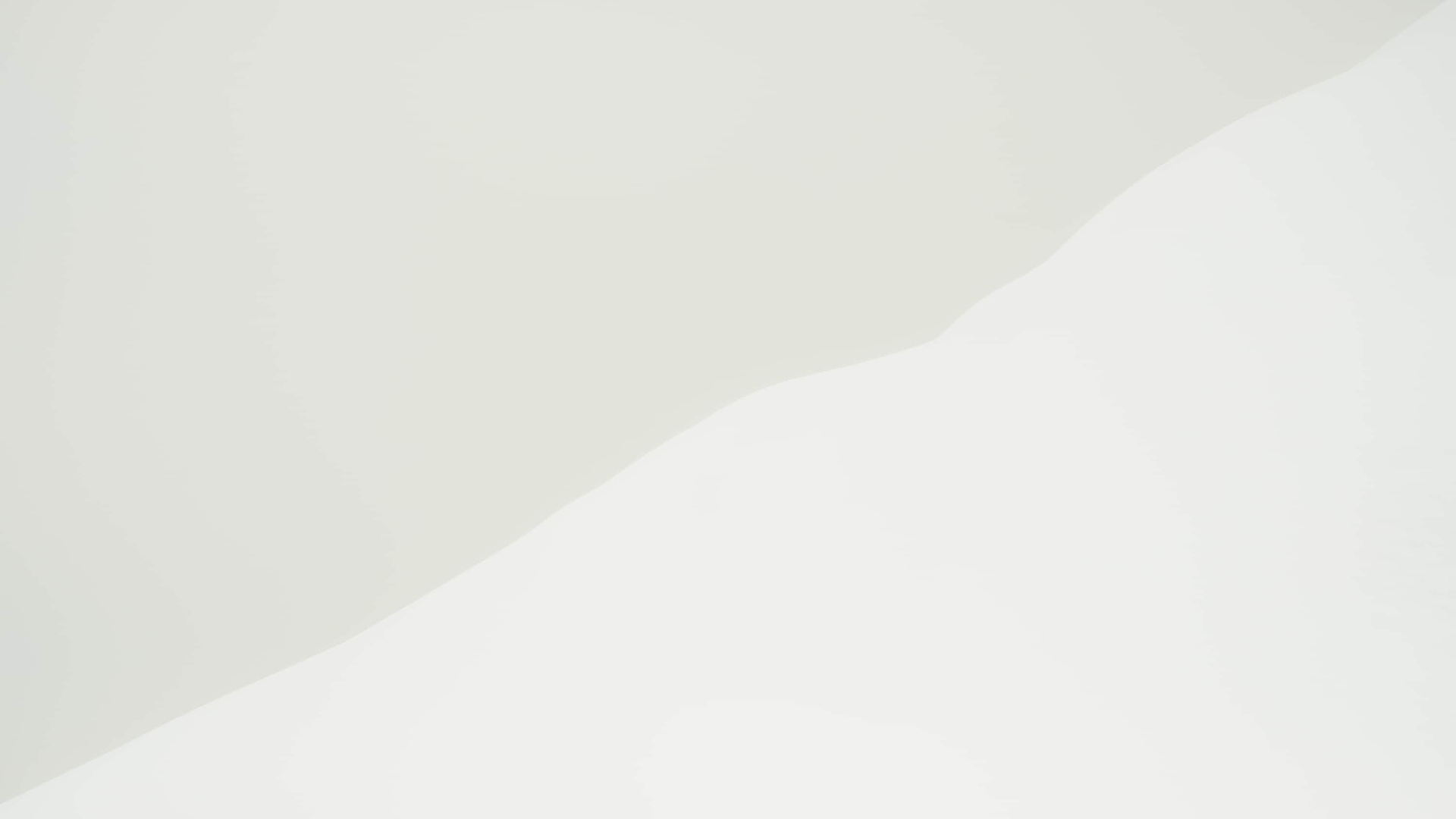 Análise comparativa
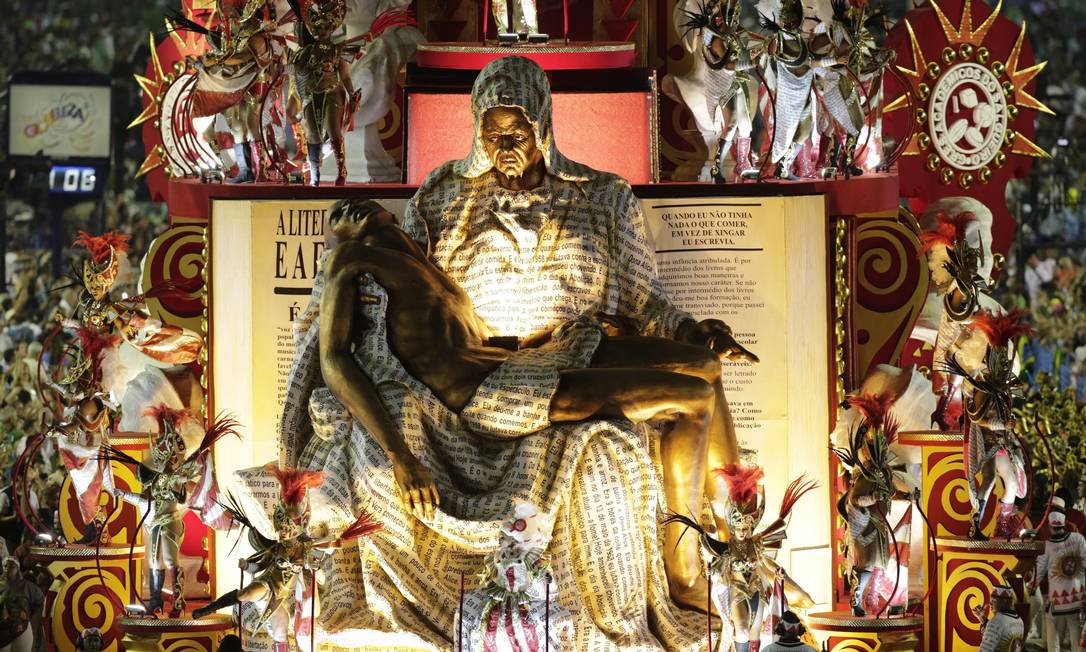 Alegoria – carnaval  2018 (Salgueiro).
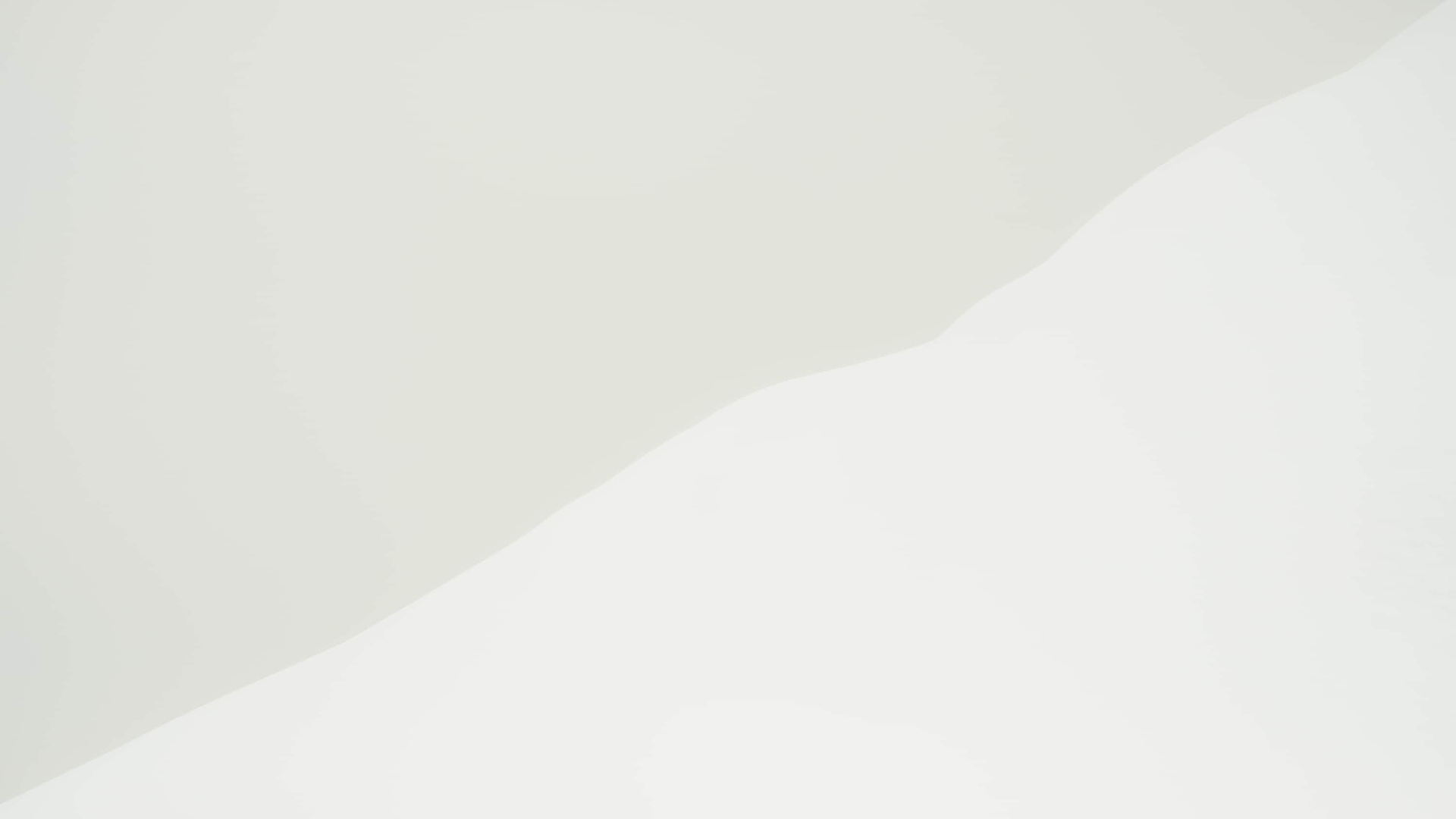 Análise comparativa
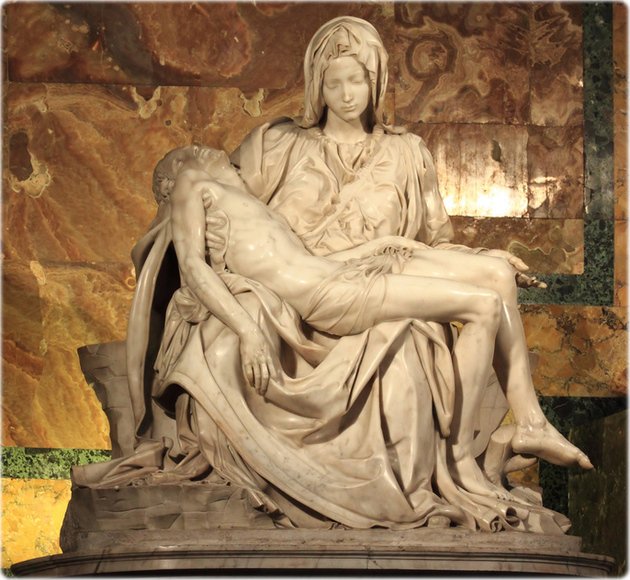 Pietà. Michelangelo.
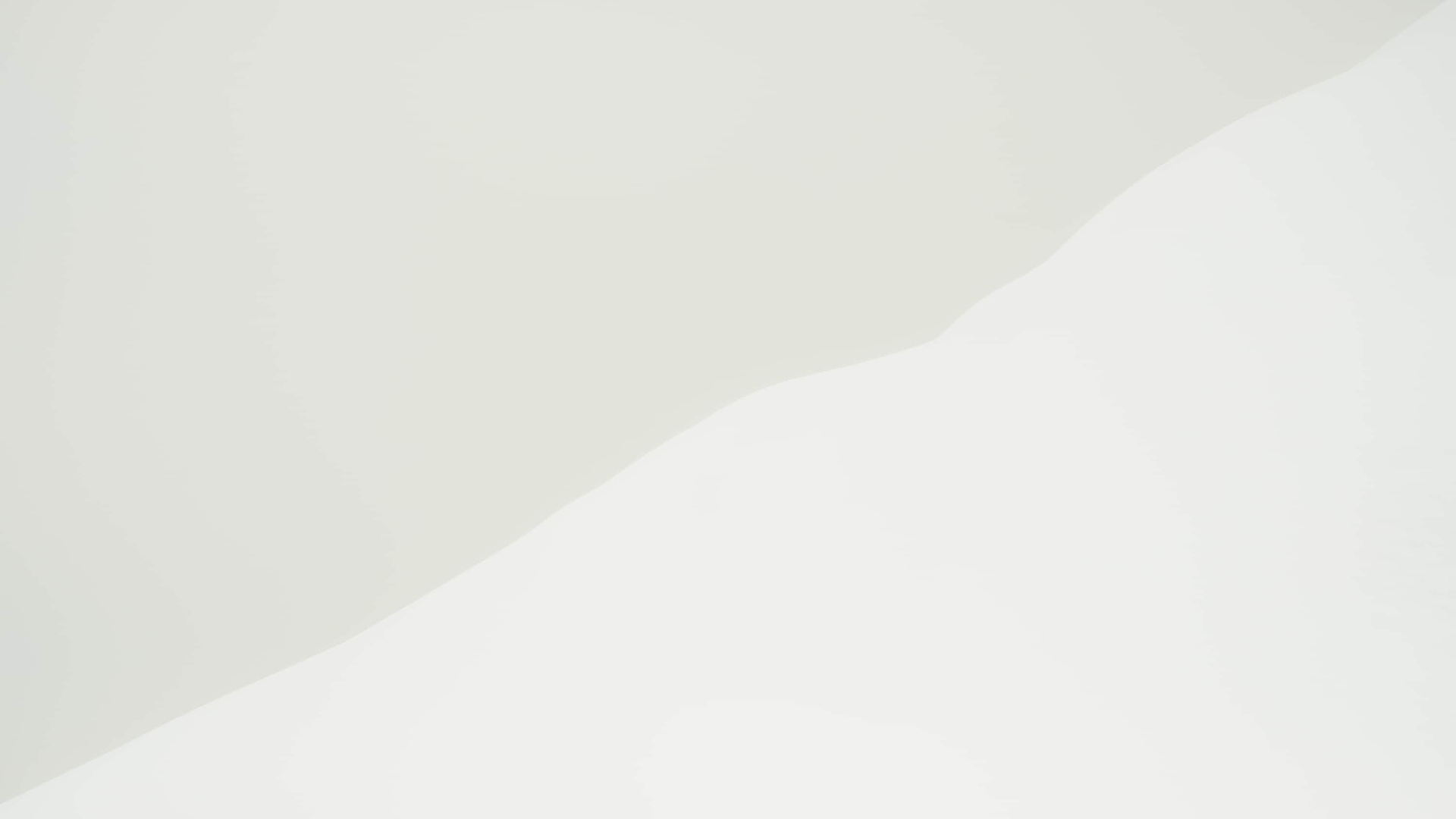 Fatos decisivos que acentuaram o declínio da Idade Média e deram origem à Era Moderna:
navegações e descobrimentos, no final do século XV;
formação dos Estados Modernos;
reforma (1517);
revolução Comercial, iniciada no século XV;
fortalecimento da burguesia comercial;
teoria heliocêntrica de Copérnico.
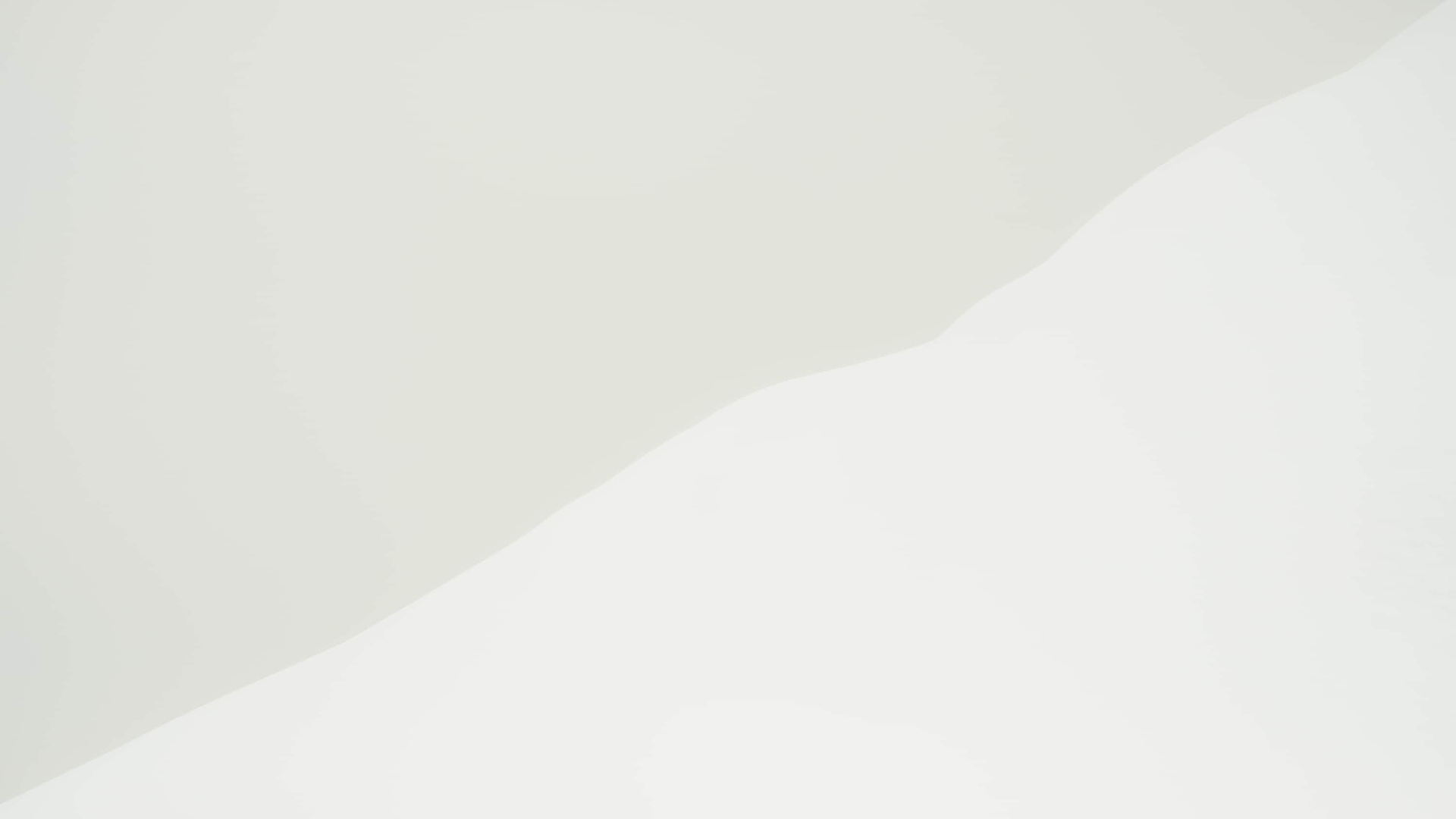 Soneto
Mudam-se os tempos, mudam-se as vontades,muda-se o ser, muda-se a confiança;todo o mundo é composto de mudança,tomando sempre novas qualidades.

Continuamente vemos novidades,diferentes em tudo da esperança;do mal ficam as mágoas na lembrança,e do bem – se algum houve –, as saudades.

O tempo cobre o chão de verde manto,que já coberto foi de neve fria,e enfim converte em choro o doce canto.

E, afora este mudar-se cada dia,outra mudança faz de mor  espanto:que não se muda já como soía.
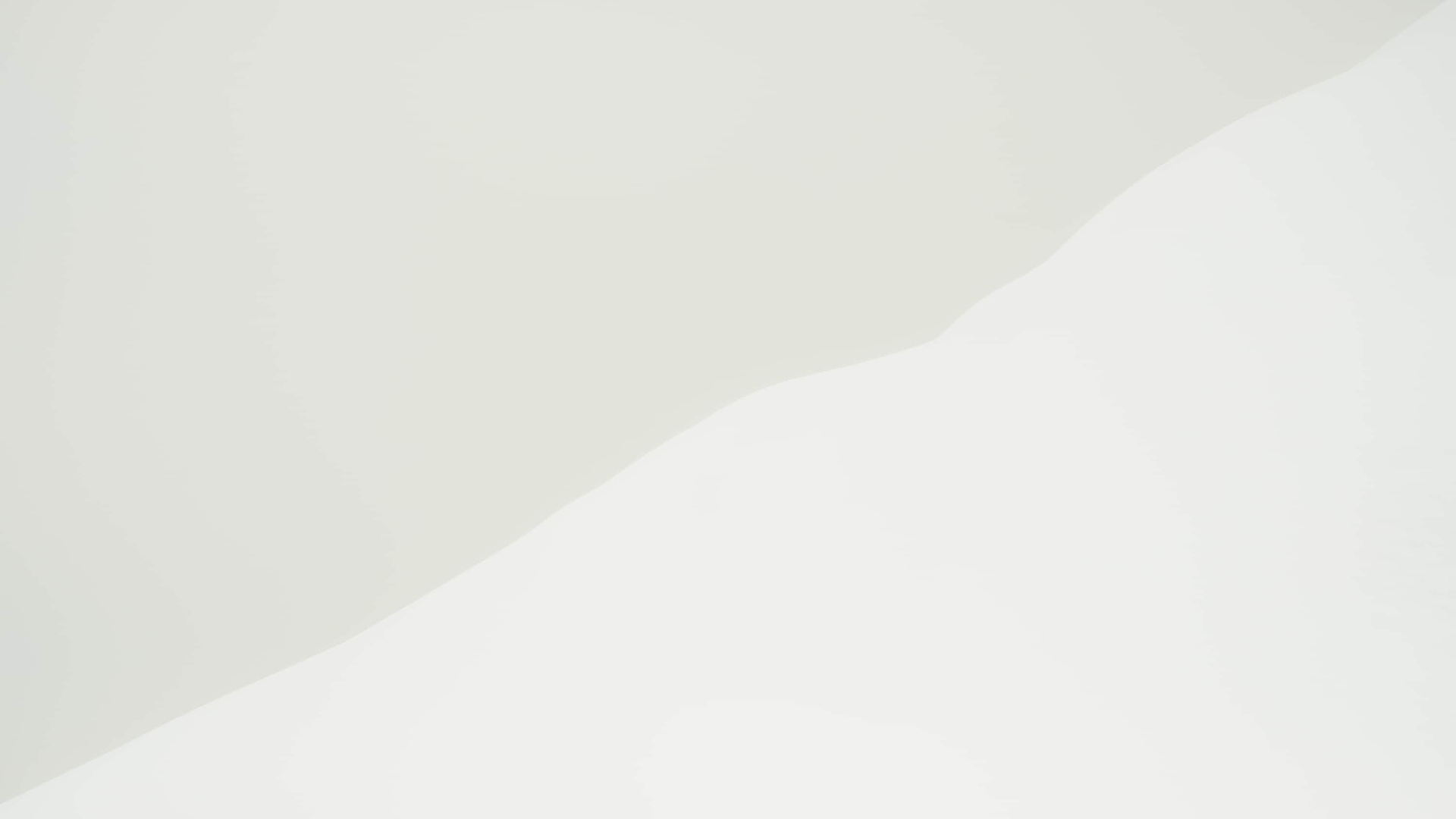 Poesia Lírica de Camões
Reflexão filosófica
A brevidade e o sofrimento da vida, em um tom melancólico e resignado, figuram em poemas de Camões que abordam questões existenciais.
1
2
3
Amorosa
Natureza e Razão
Camões é considerado um dos grandes líricos do amor da literatura portuguesa, tendo escrito sonetos e outras formas poéticas sobre o assunto.
A natureza também ganha destaque na poesia de Camões. Assim como o Amor, é tratada de maneira racional, transformando-se em conceito (observar letra maiúscula).
Camões      X     Petrarca
Alma minha gentil, que te partiste
Tão cedo desta vida descontente,
Repousa lá no Céu eternamente,
E viva eu cá na terra sempre triste.
Esta alma gentil que partiu,antes do tempo, chamada à outra vida,terá no céu segura acolhidaterá do céu a mais beata parte.
A paz não tenho, e sem ter motivo vou à guerra: e temo, e espero, e ardo em fogo, e sou de gelo, e quero subir ao céu e caio em terra, e nada abraço e o universo ando a contê-lo. Tal é minha prisão, que não se abre, e não se 
                                                         [encerra: prende-me o coração, mas sem prendê-lo, não me dá vida ou morte, Amor, e erra minha alma sob o enorme pesadelo.
Amor é um fogo que arde sem se ver,
É ferida que dói e não se sente;
É um contentamento descontente;
É dor que desatina sem dor.
(...)
É querer estar preso por vontade;
É servir a quem vence, o vencedor;
É ter com quem mata lealdade.
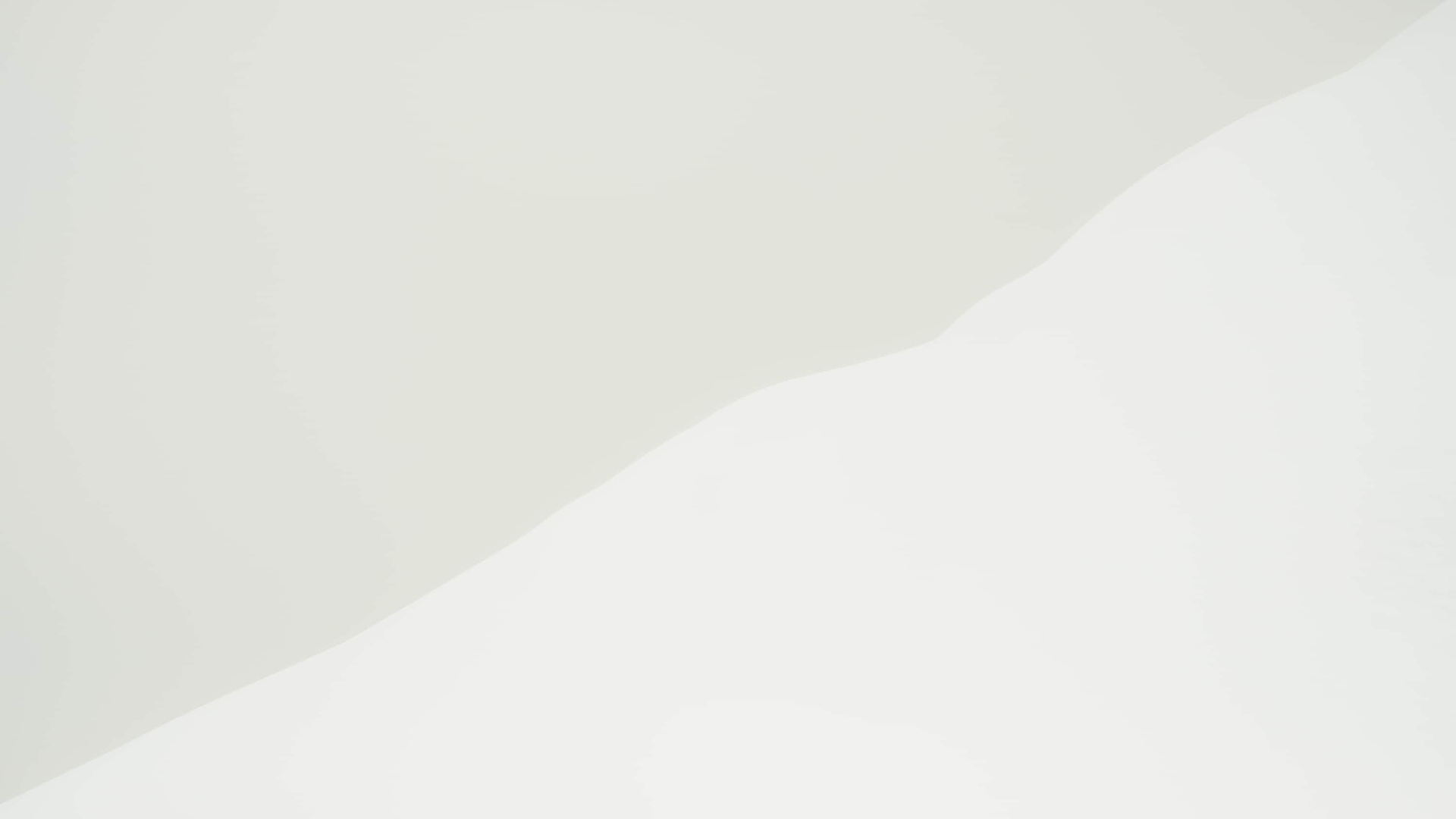 Atividades
Livro, p. 167.
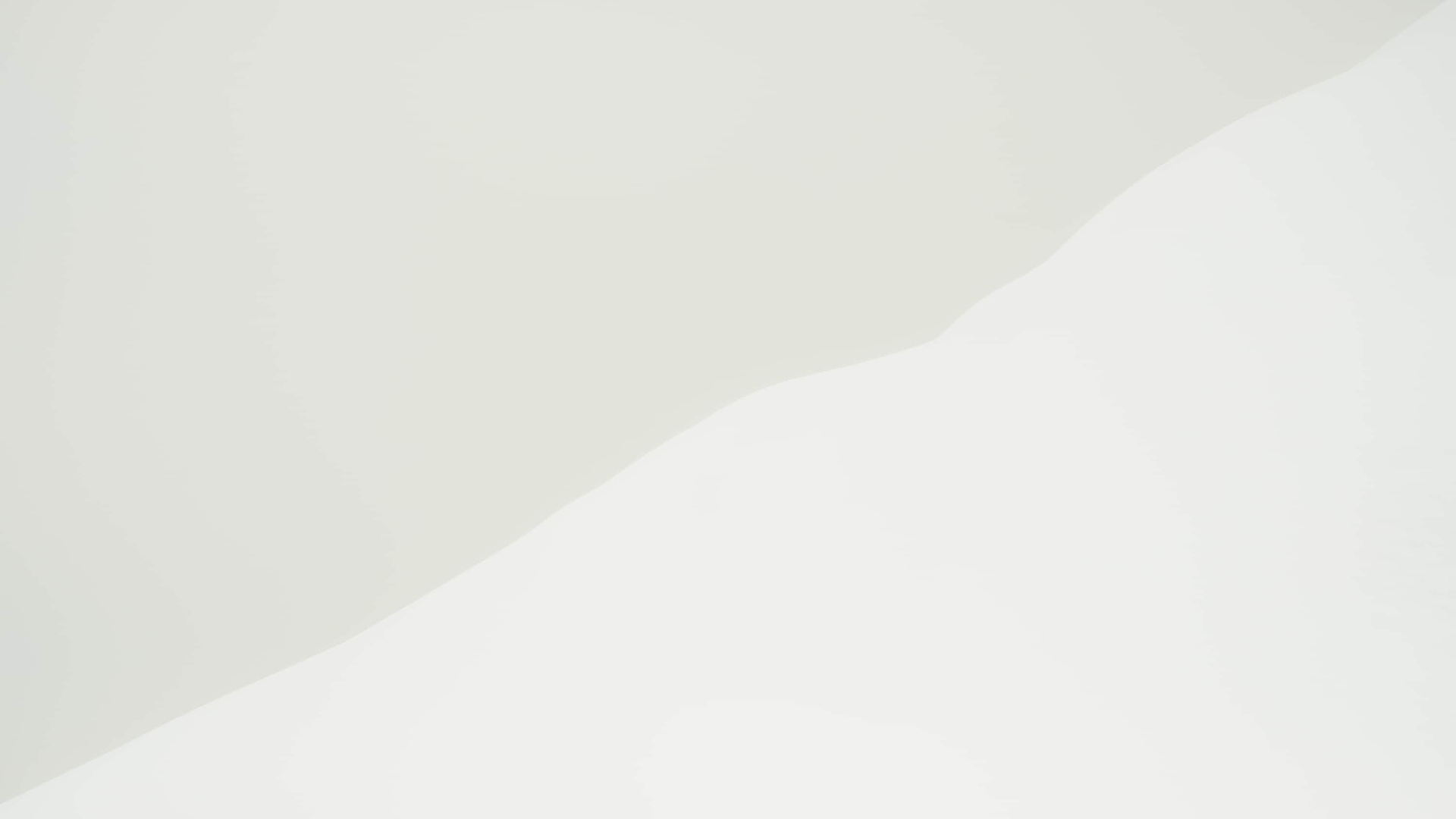 "Os Lusíadas": Estrutura e Principais Temas
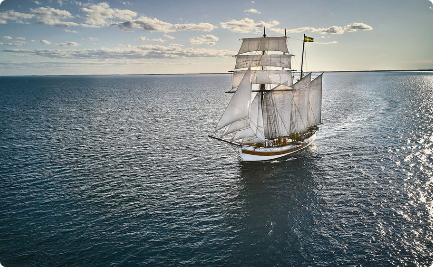 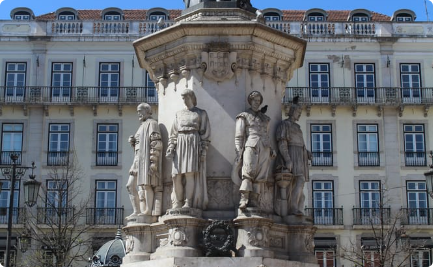 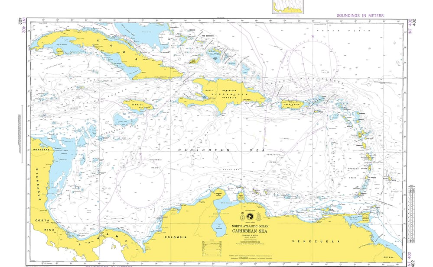 Estrutura
Temas
Simbolismo
A obra é organizada em dez cantos, cada um contendo entre 100 e 250 estrofes em oitava rima.
O poema épico narra a história dos descobrimentos portugueses e os feitos dos navegadores lusitanos, mostrando o poderio e a glória de Portugal.
O mar, os astros e os elementos da navegação ganham uma importância simbólica, representando a grandiosidade do império lusitano.
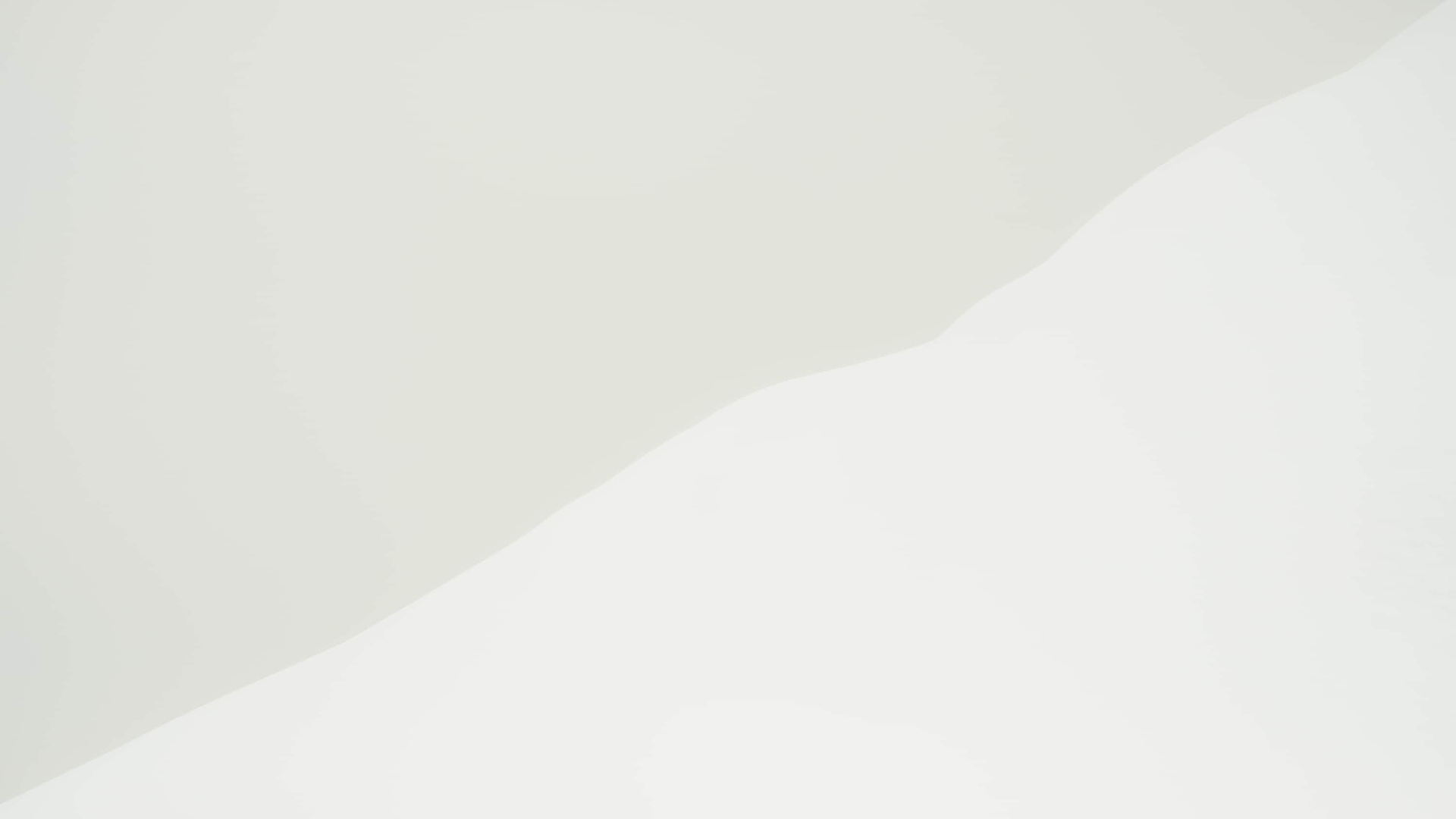 Biografia de Camões
1524 - 1580
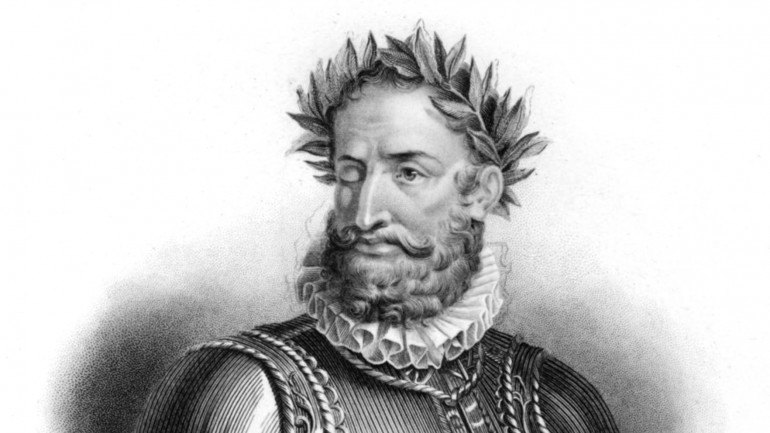 1
2
Uma vida turbulenta
Obra póstuma
Camões viveu períodos de grande instabilidade política e financeira, tendo passado grande parte de sua vida em dificuldades financeiras e exílio.
Seus principais poemas, incluindo "Os Lusíadas", só foram publicados após a sua morte.
3
Presença na cultura portuguesa
Camões é uma figura central da cultura portuguesa, tanto na literatura quanto na história e no imaginário popular.